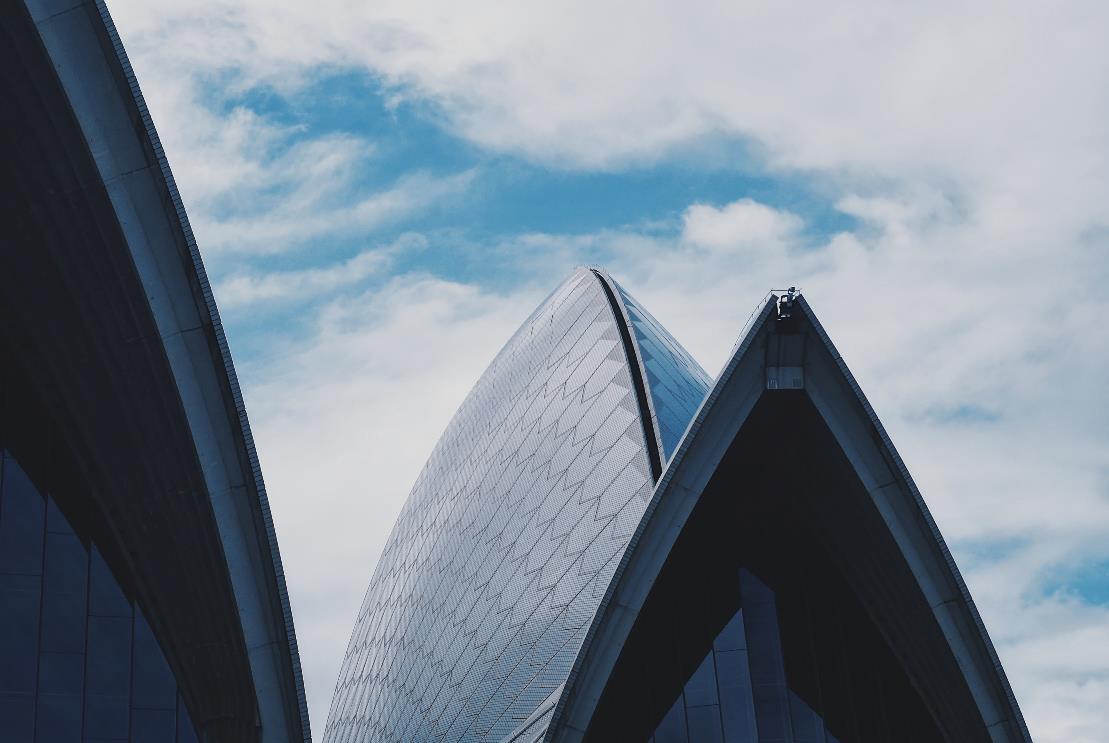 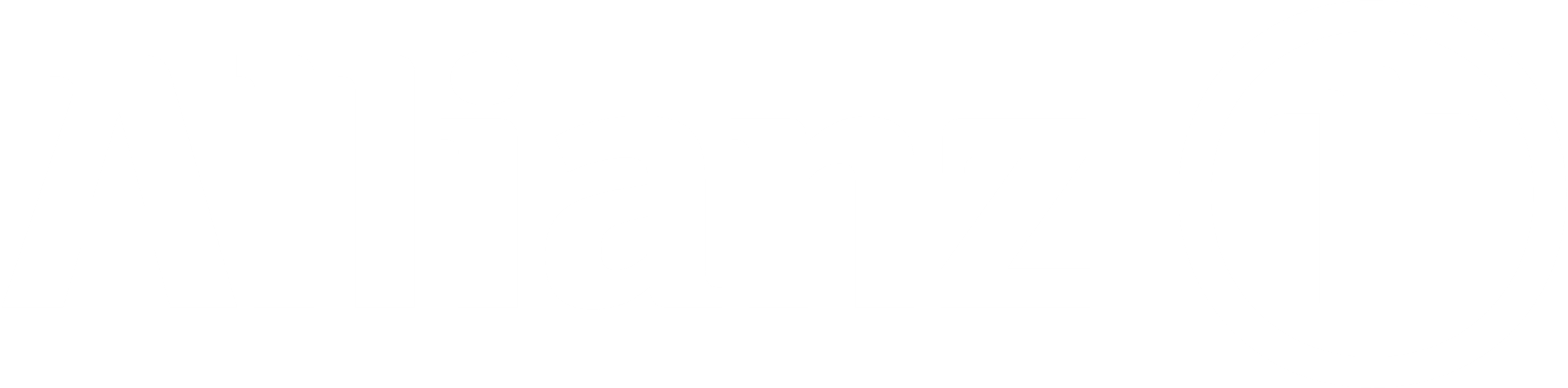 PROCESOS JUDICIALES AUTOS Y GENERALES




Vicepresidencia de Operaciones, Claims & Transformación
© Copyright Allianz
1
FLUJO MODELO PROCESOS JUDICIALES DECRETO 806 DEL 2020
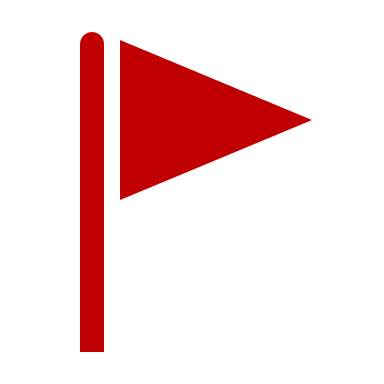 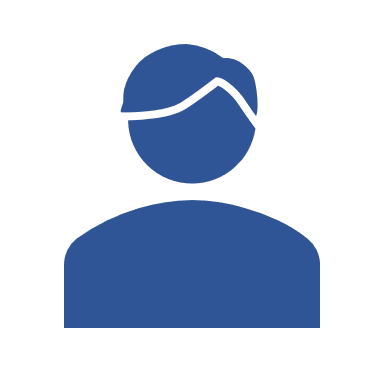 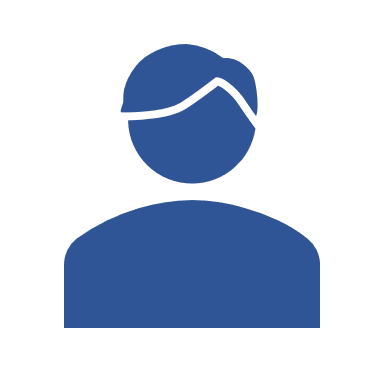 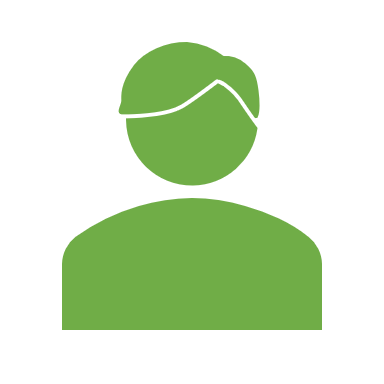 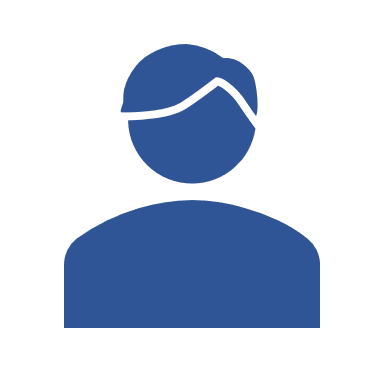 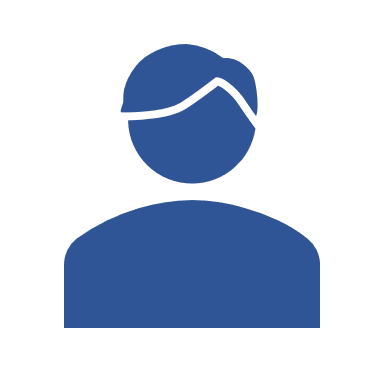 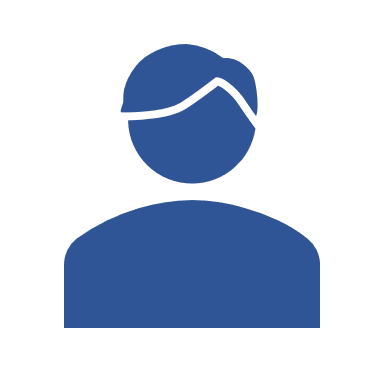 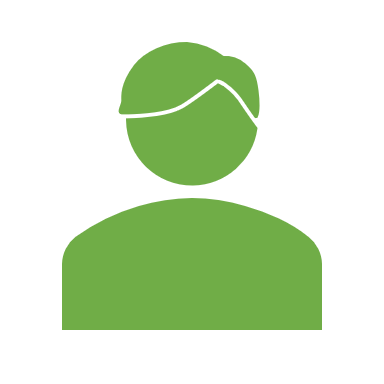 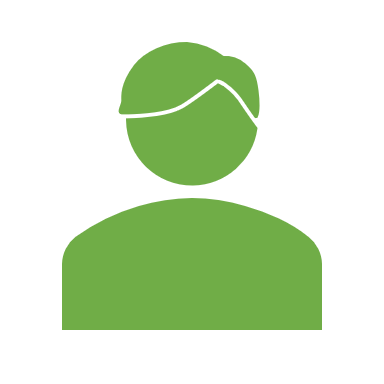 Solicitud de antecedentes
(2días)
Asignación abogado externo
(2 días)
Traslado/notificación
Instrucciones
Informe abogado interno
(3días)
Envío de antecedentes
(5días)
Informe preliminar 
(3días)
Informe abogado interno
(5días)
Contestación / Informe abogado externo 
(3días)
INICIO PJ
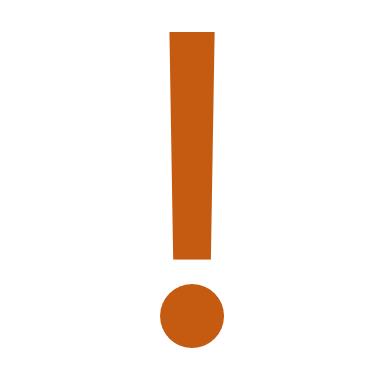 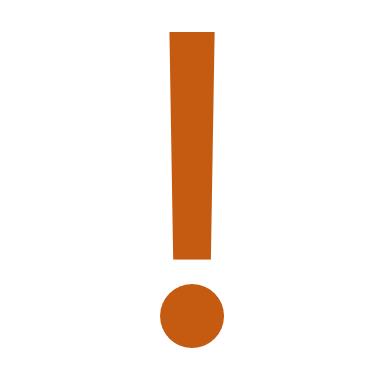 325
323
324
325
321
172
172
320
322
324
172
172
172
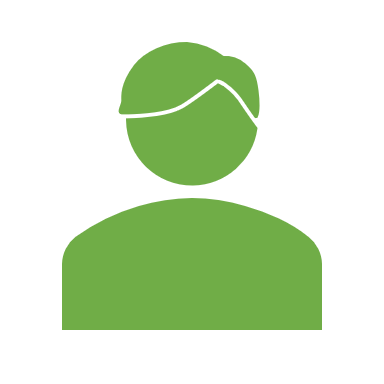 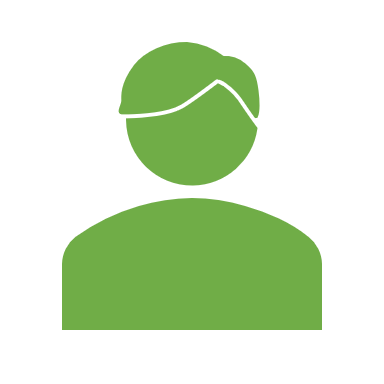 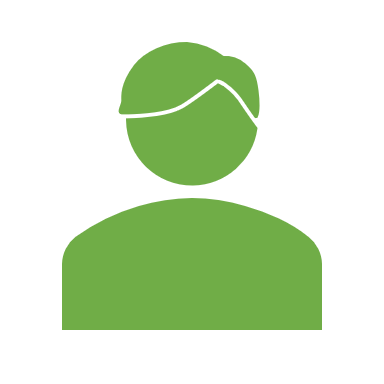 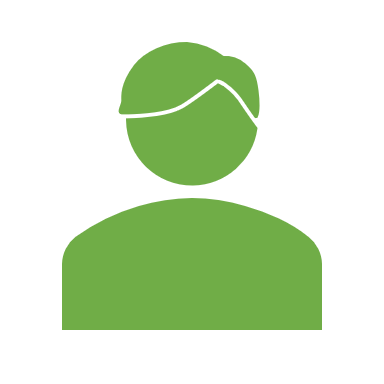 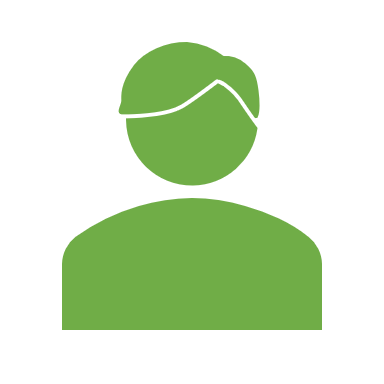 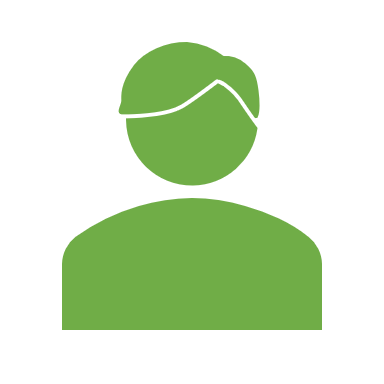 172
172
172
172
172
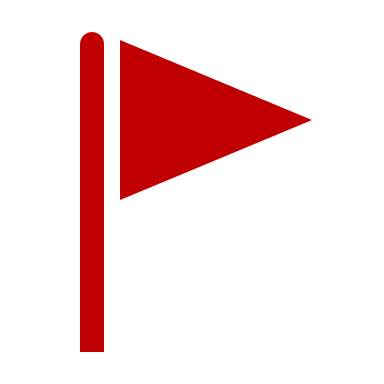 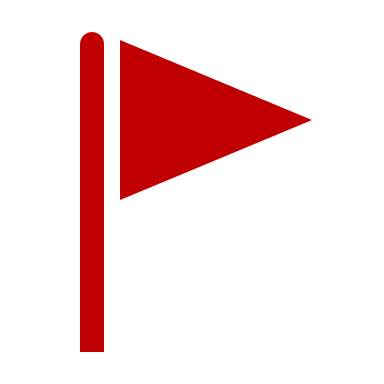 Nota terminación
Terminación atípica PJ
Tramite casación
Fallo segunda instancia
Tramite segunda instancia
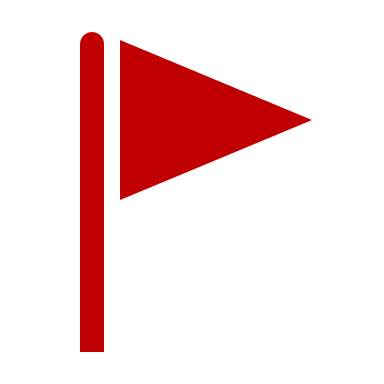 Fallo primera instancia
Audiencia inicial
172
170
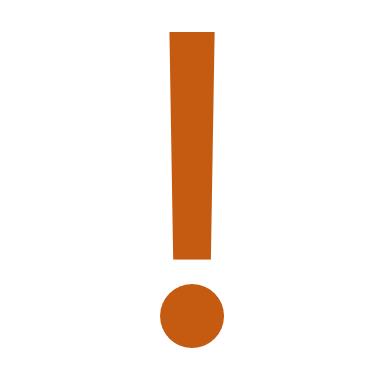 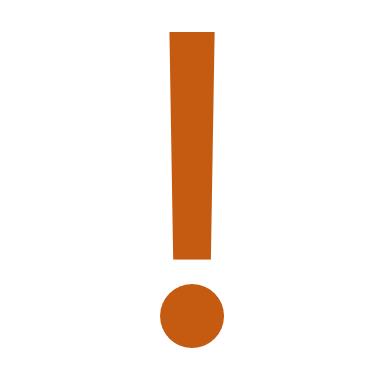 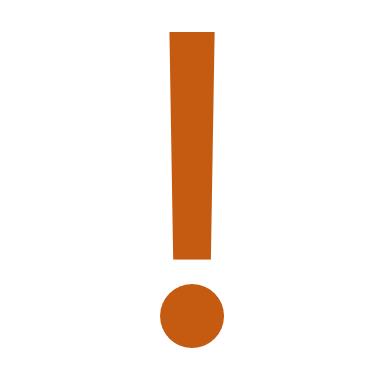 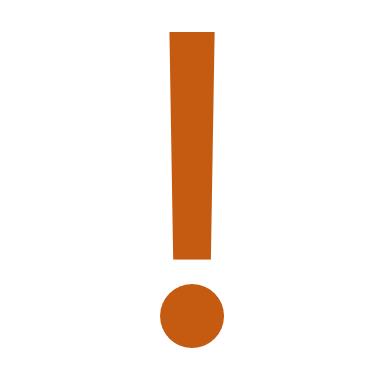 168
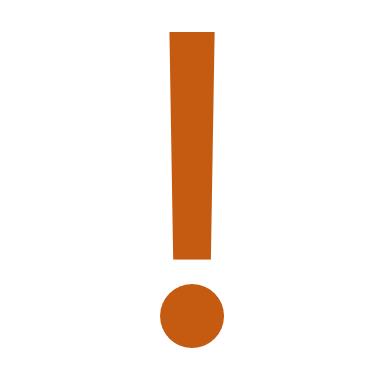 414
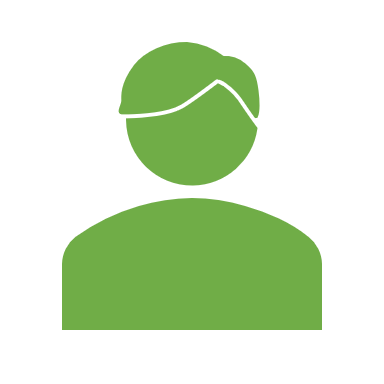 329
333
328
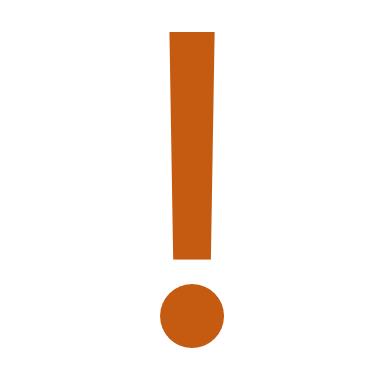 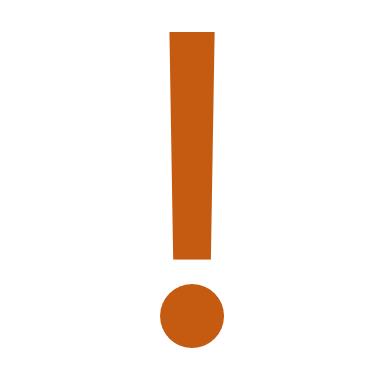 168
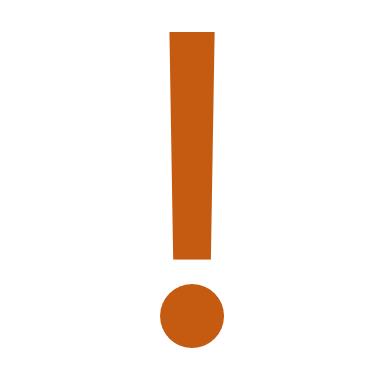 327
Audiencia primera instancia
326
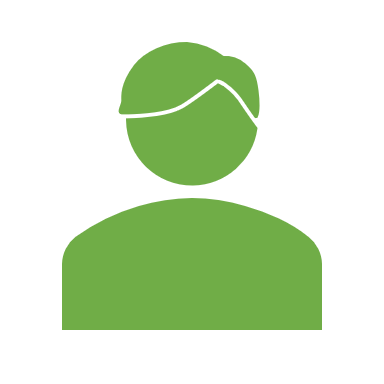 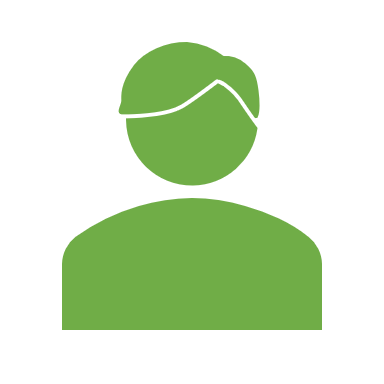 Concepto de conciliación
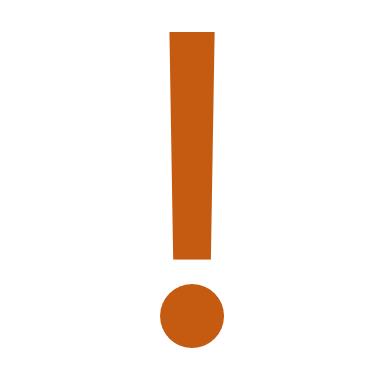 330
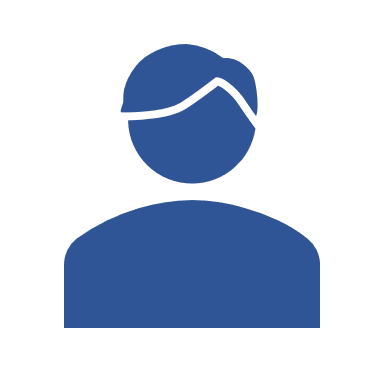 Documentos pago
Instrucción abogado
331
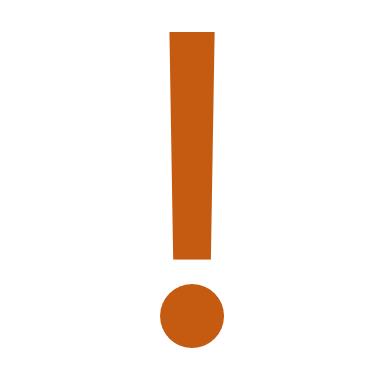 820
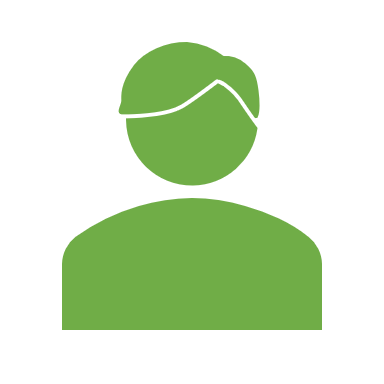 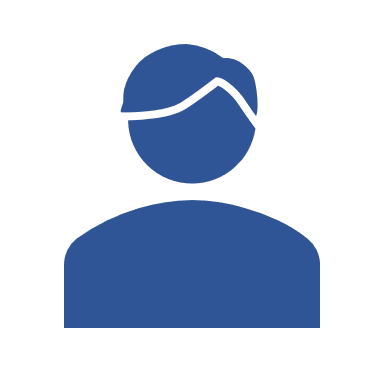 Abogado externo
Abogado interno
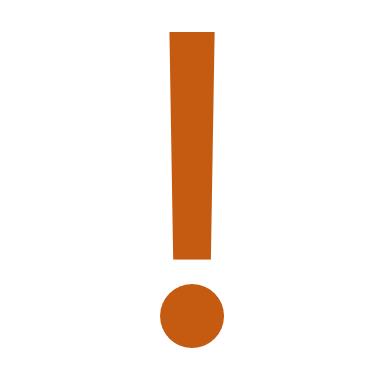 Incidente de reparación
416
Imputación Juicio Fiscal
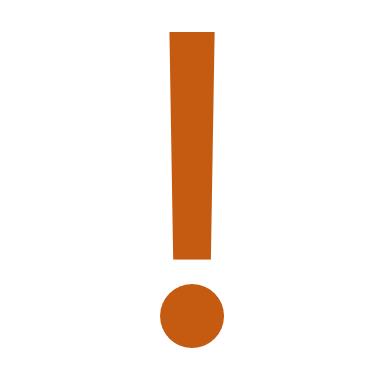 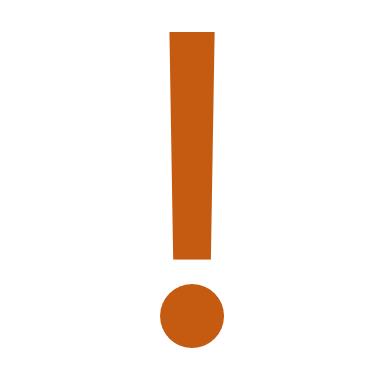 Alerta
Nota
368
Ajuste de reserva
168
Se puede utilizar en cualquier etapa del proceso
Indexación
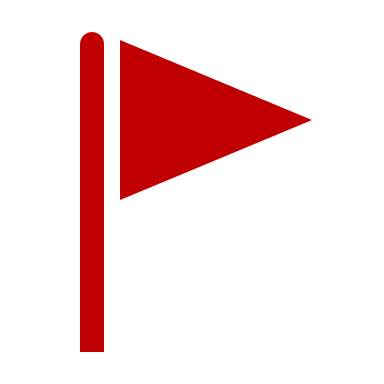 Tramite outsourcing
Large loss
2
FLUJO MODELO PROCESOS JUDICIALES -FISCALESDECRETO 806 DEL 2020
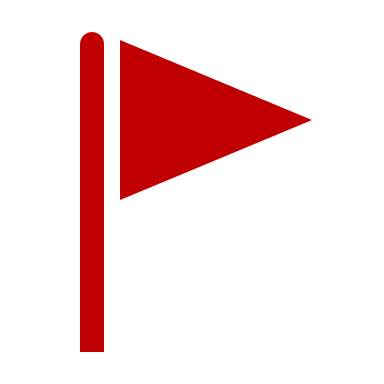 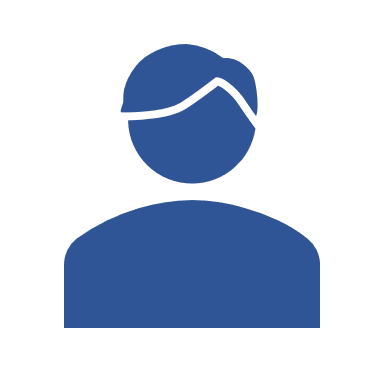 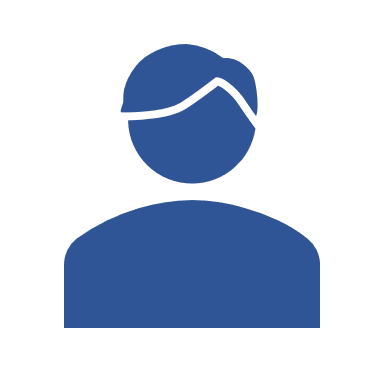 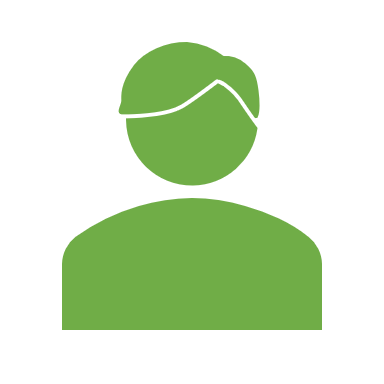 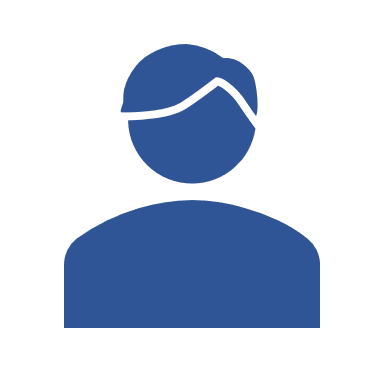 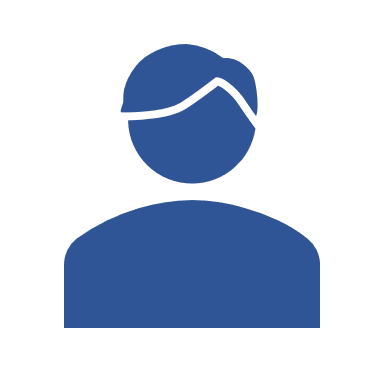 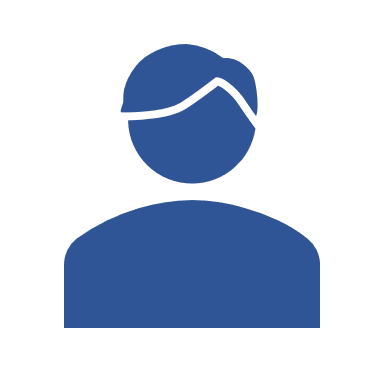 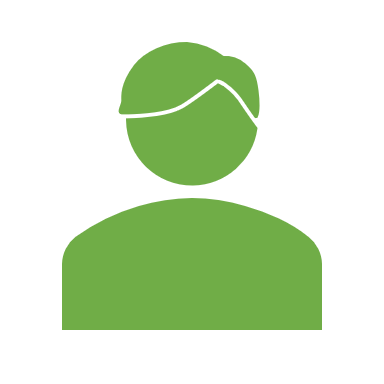 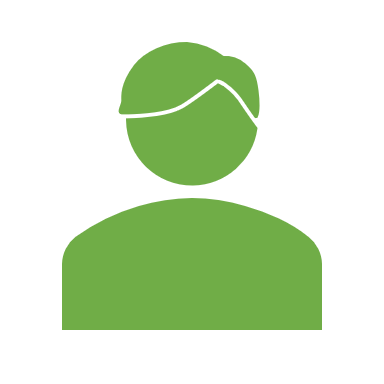 Solicitud de antecedentes
(2días)
Asignación abogado externo
(2 días)
Traslado/notificación
Instrucciones
Informe abogado interno
(3días)
Envío de antecedentes
(5días)
Informe preliminar 
(3días)
Informe abogado interno
(5días)
Contestación / Informe abogado externo 
(3días)
INICIO PRF
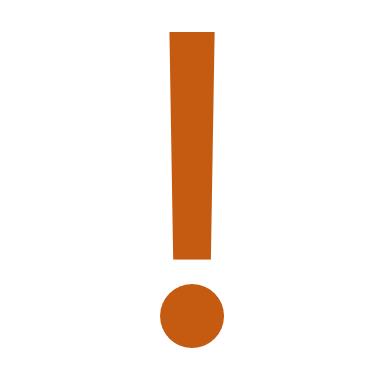 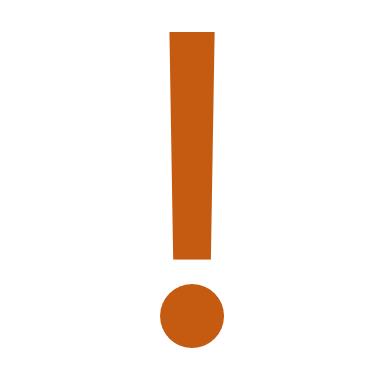 325
323
324
325
321
320
322
324
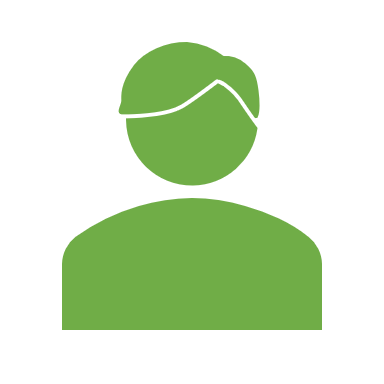 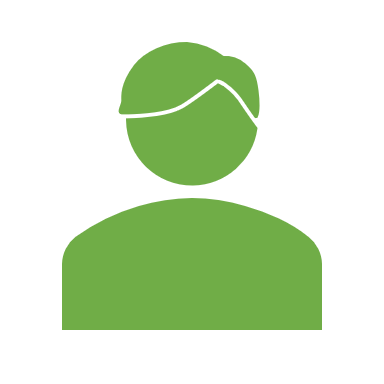 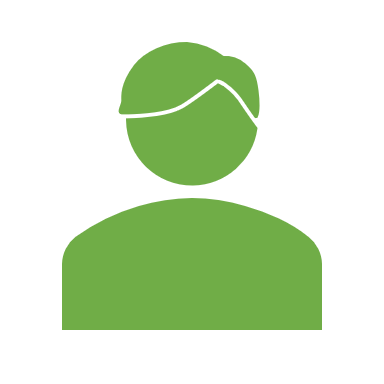 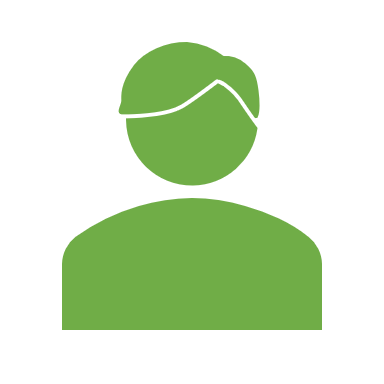 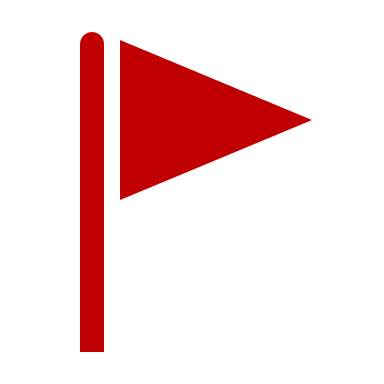 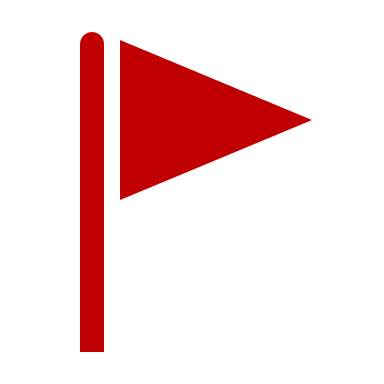 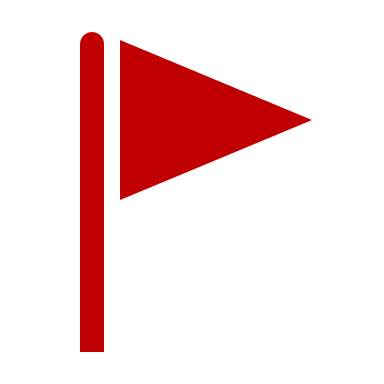 Nota terminación
Fallo segunda instancia
Fallo primera instancia
Tramite segunda instancia
Imputación
Proceder con la gestión de la nota 323 ,324, 325 en el orden relacionado  anteriormente.
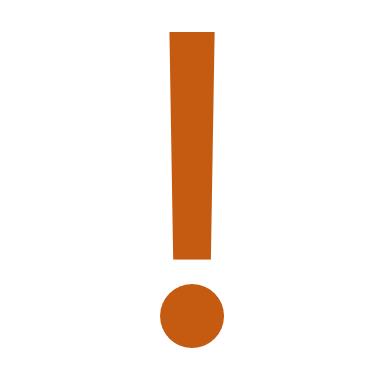 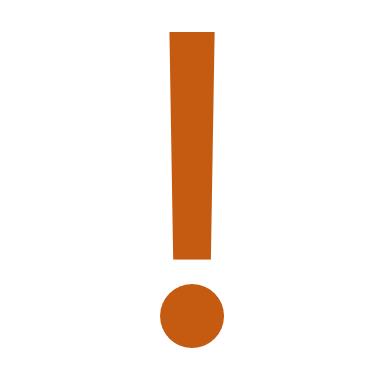 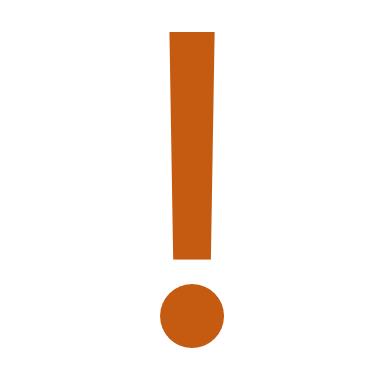 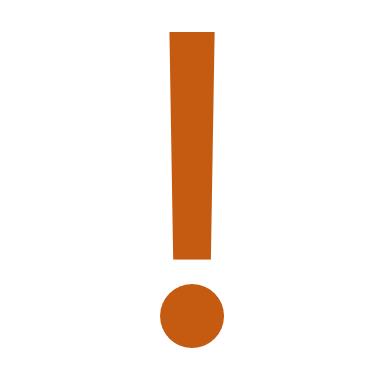 168
333
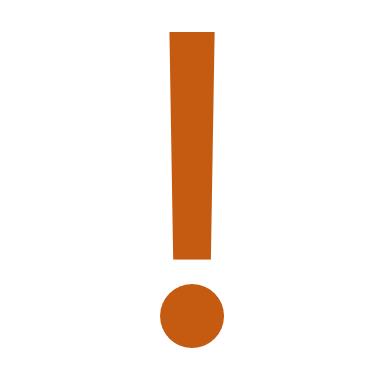 170
327
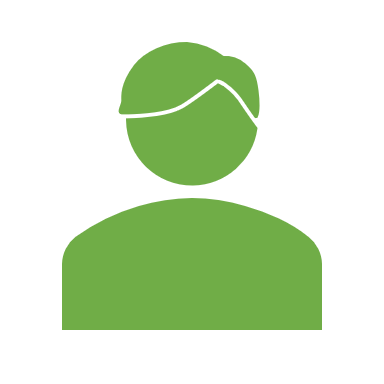 168
328
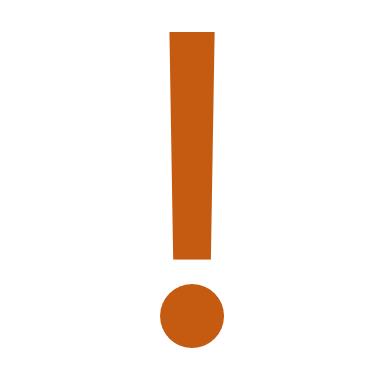 Audiencia primera instancia
326
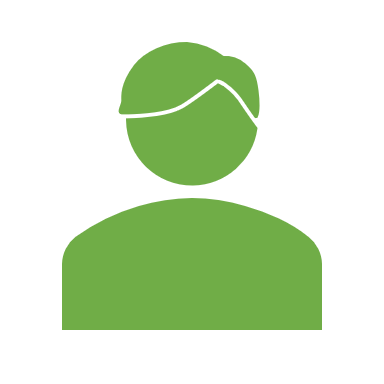 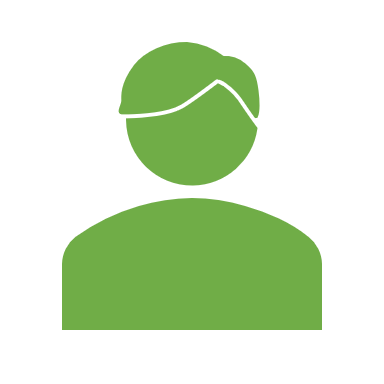 Imputación
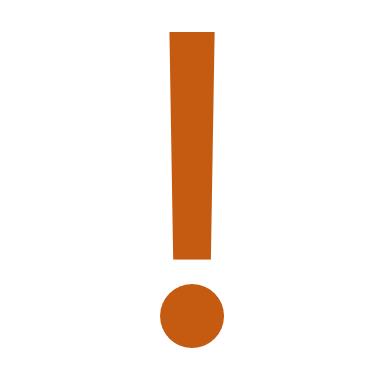 368
Documentos pago
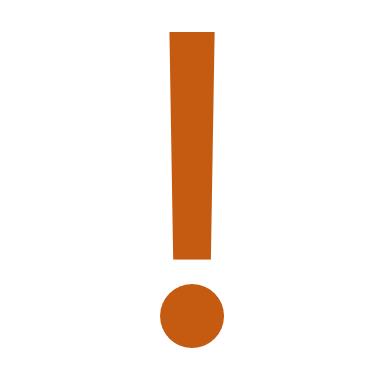 820
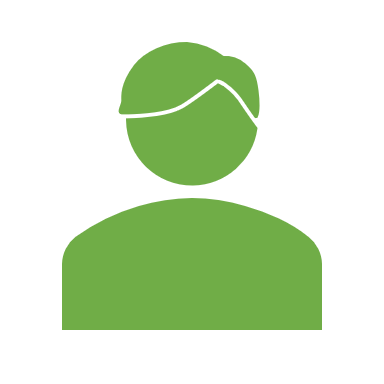 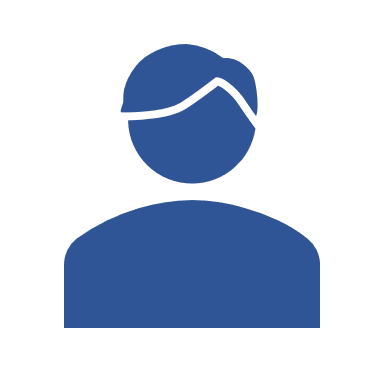 Abogado externo
Abogado interno
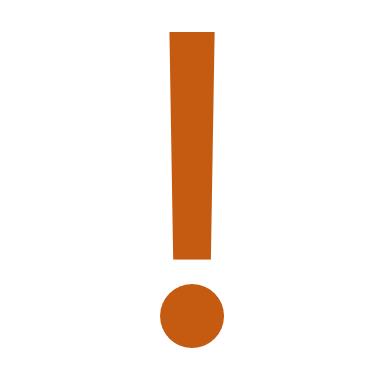 Alerta
Nota
Ajuste de reserva
168
Se puede utilizar en cualquier etapa del proceso
Indexación
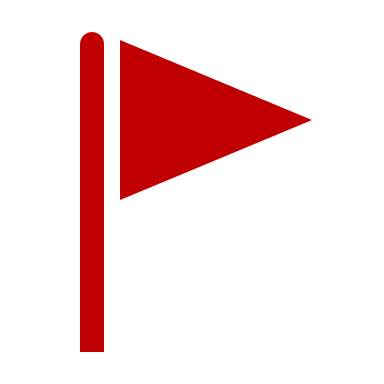 Large loss
3
NOTAS FICHA DE GESTIÓN PJ
Para uso exclusivo de: 
32 notas
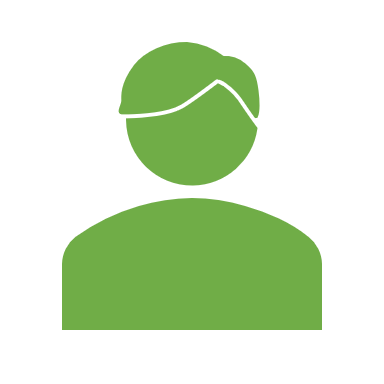 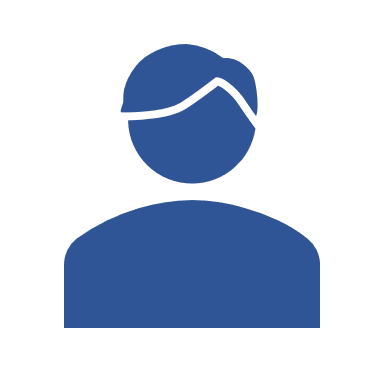 ACTUALIZACIÓN PJ (5 días hábiles)
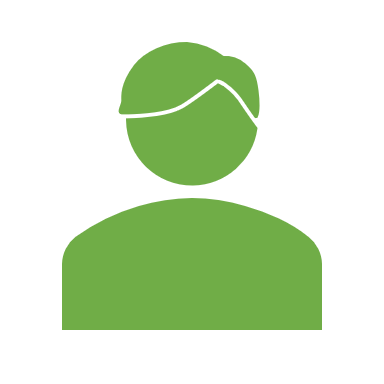 Abogado externo
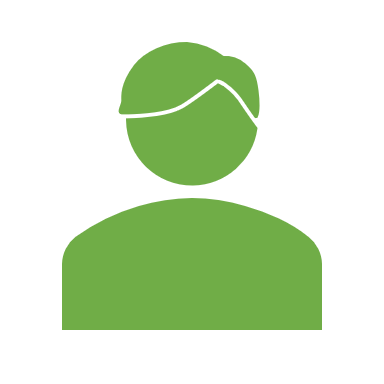 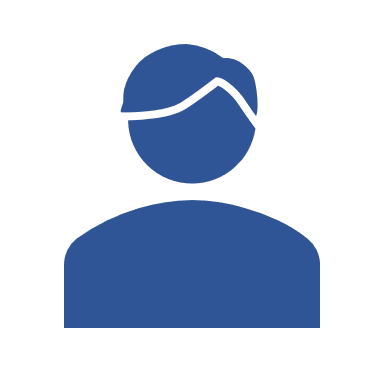 AUDIENCIAS PJ (5 días hábiles)
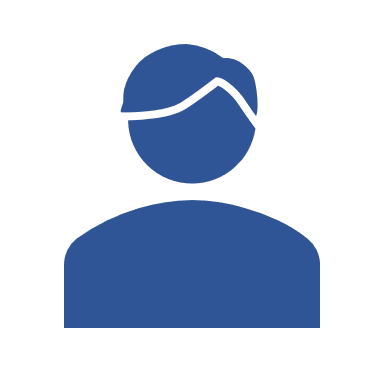 Abogado interno
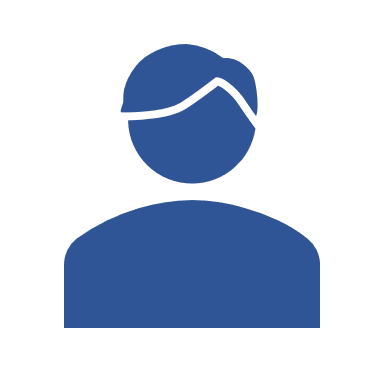 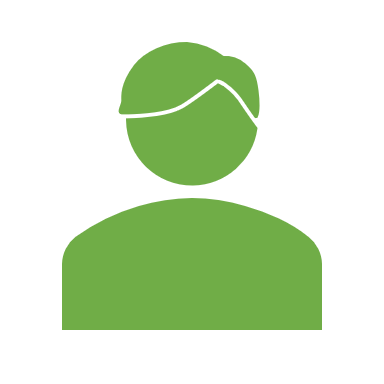 INFORMES PJ(3 días hábiles)
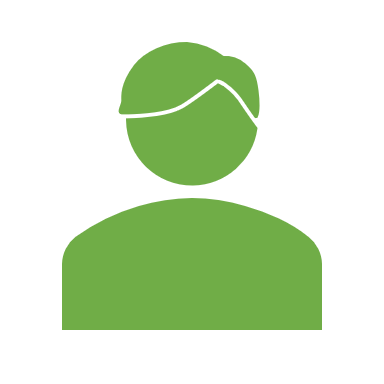 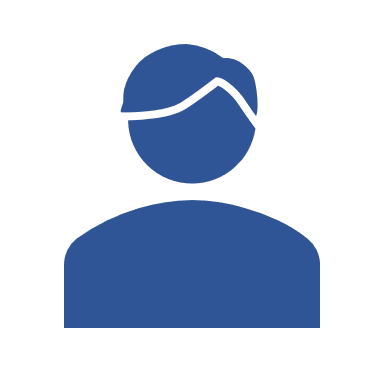 SENTENCIAS PJ(5 días hábiles)
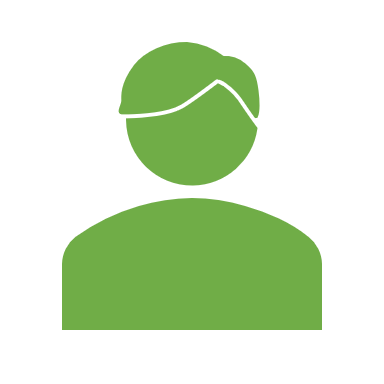 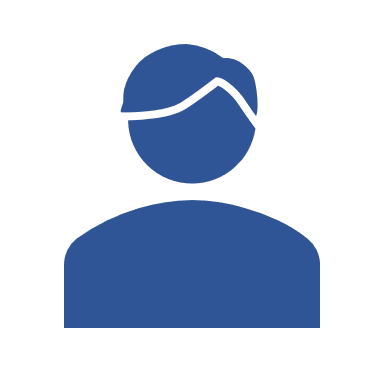 PAGOS PJ(3 días hábiles)
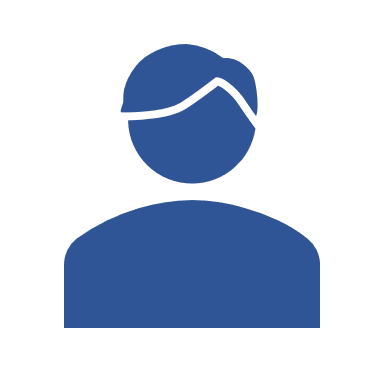 ABOGADO INTERNO
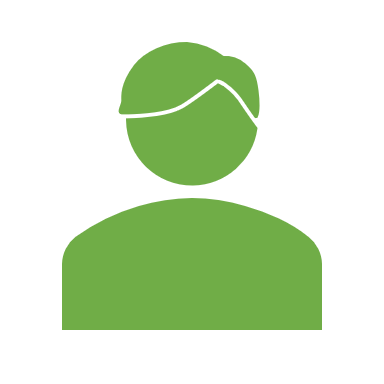 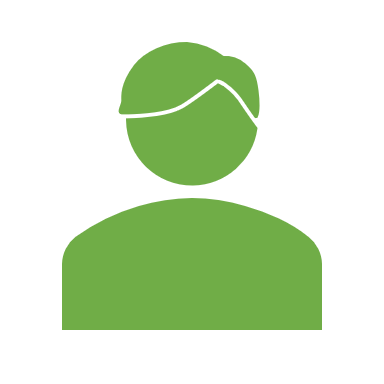 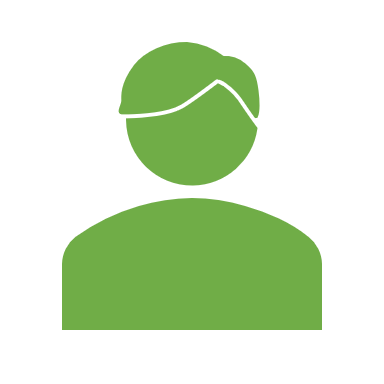 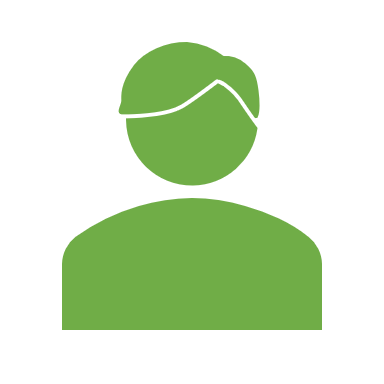